Pray for Pastor Gabe
Recovery from 3 procedures
Puncture to drain fluid in a lung (2.6 liters of fluid). Pray leak would stop
2 other to extract tissue from a tumor in kidney area
Another procedure to save the right kidney
Prayer:
Procedures to go well
Miracle for healing: Fluid draining in lungs, tumors shrink, kidneys heal
Comfort and encouragement for family
[Speaker Notes: "VictOrea: Dear all, tonight is Friday, March 5th, Gabe and I are still at the hospital and tomorrow, Saturday there are 3 procedures scheduled: One is a puncture to try and drain the left lung that is flooded, and two more to extract tissue from the tumor in the kidney area as well as from another external one on his back. Let’s pray that all goes well. Besides, another procedure is required to try and save the right kidney, although after reviewing the scans the urologist said he does not see that as a feasible option since a big tumor is obstructing the way to the kidney; however a different doctor -the one in charge of the whole medical team-says they are going to try anyways, because it is very critical. If you remember, a couple of weeks ago another specialist  back home said this  kidney was already done,  but now this doctor says it might still be possible to rescue it. The general opinion of the doctors is that the whole case is very complicated and they are not very optimistic. We know they are good doctors and we know they are being honest. But also if you remember,  it was Easter Sunday three years ago that we prayed for a miracle and we got it 👍 so let’s ask for another one this year. Psalm 120:1Another prayer request at the moment is that Gabe’s right eye is in a lot of pain, so he needs to keep his eyes closed most of the time - so until this condition improves I (Victoria) will be reading and answering messages for him. Thank you for all your support. 💕"]
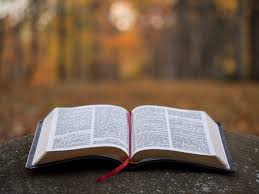 Biblical (Classical Christian) View of Progressive Christianity
[Speaker Notes: We’ll have TWO Anonymous surveys here.

Please pray for me – communicate some complex concepts so that we can all understand clearly so we can effectively interact and be salt and light in our culture

In In 1997 I graduated with a degree in Philosophy and Greek from the University of Texas. 
Wanted to know the answer to why before I learned the “how” of my career.
Liberal school, Studied under
 Jewish Ethics course – Rabbai who supported the LGBTQ movement
 I asked Dr Allair, prof Modern Philosophy, what gave him the most meaning out of his philosophy studies:
The way words and sentences are aesthetically aligned on a page.
Focused my thesis on Postmodern Pragmatism
During that time, I had to read 2x as much as my classmates to keep my faith.
Bible
Shaeffer, Cs Lewis, Michael Behe, Phillip Johnson, Jonathan Edwards
Time with Godly mentors
At that time, I thought – the stuff I’m reading is nuts.  Literally incoherent, devoid of meaning, and hopeless.
Academics flow downhill, and I thought.. When this hits mainstream culture – holy cow are we in trouble]
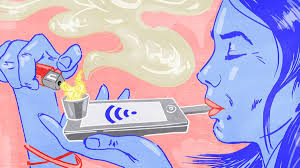 [Speaker Notes: The backdrop of why this is urgent: 

We’re in a modern time where 
We’re increasingly online, and addictively so
Big tech and mainstream media have an agenda to shift our core beliefs
The algorithms of social media, search engines, and online platforms are placing us in our own silos.
We get put in a feedback loopand attached from reality

So as more of our life is lived online, and more of our knowledge is based online, it’s  increasingly more important to understand what’s happening to Christinity online.

There is an active push to advance what is called Progressive christianity.]
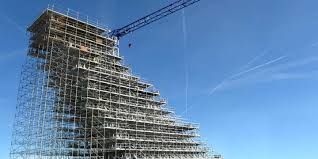 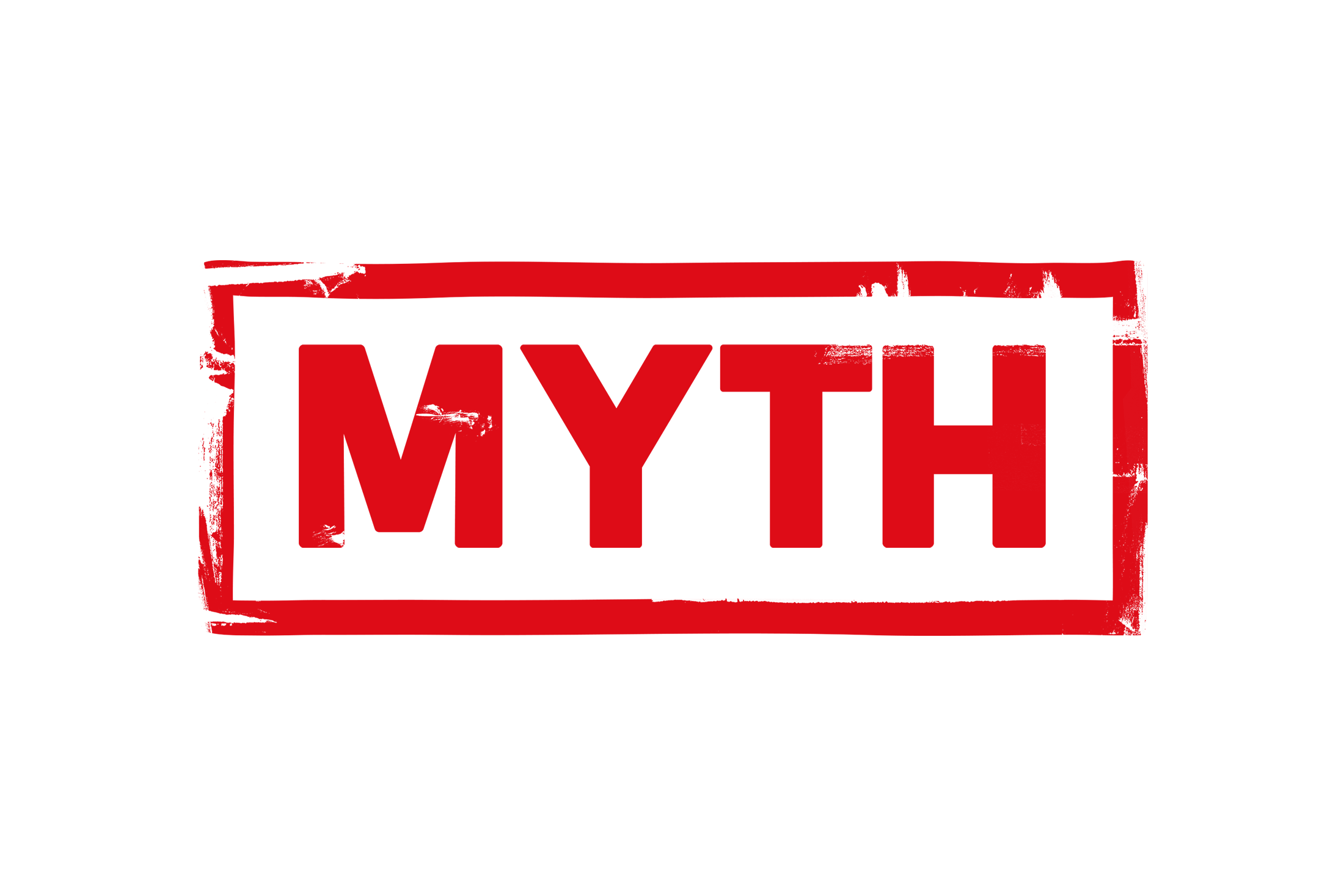 2 Tim 4:3 
For the time will come when they will not endure sound doctrine; but wanting to have their ears tickled, they will accumulate for themselves teachers in accordance to their own desires, 4 and will turn away their ears from the truth and will turn aside to myths. 5
[Speaker Notes: 2 Tim 4:1 I solemnly charge you in the presence of God and of Christ Jesus, who is to judge the living and the dead, and by His appearing and His kingdom: 2 preach the word; be ready in season and out of season; reprove, rebuke, exhort, with great patience and instruction. 3 For the time will come when they will not endure sound doctrine; but wanting to have their ears tickled, they will accumulate for themselves teachers in accordance to their own desires, 4 and will turn away their ears from the truth and will turn aside to myths. 5


See, we’re in the time when our culture is rewriting our myths based on what I studied 25 years ago back in my undergrad.

Myths are the stories and ideological scaffolding we surround ourselves with to give us meaning, purpose, and values. And for the first time in history, we’re seeing in a position to hyper-isolate ourselves online and build myths completely detached from reality.

And these new post-modern myths are now aggressively working their way into Religion in the form of what I’ll be referring to as Progressive Christianity.]
Social Influencers Walking Away
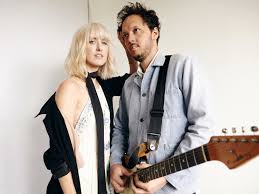 [Speaker Notes: Rhet and Link are Youtube Stars that were once on staff with Campus Crusade for Christ
When I first met them online they had recently moved to California and still had strong Christian values in their programming
 with a platform of 4mil+ followers they openly deconstructed their Christianity and now consider themselves fiathless.

Michael and Lisa Gungor were worship pastors at a conservative Christian church in Texas, 
In 2014 they began “Deconstruction” of their christian faith and embraced Progressive Christianity
 last I heard, Michael is now an Athiest, and Lisa is now “Progressive Christian” – leaning towards Panthiestic

Interestingly, what we’re seeing is when people build these social media channels, then lose their faith, they use their platform to openly deconstruct their faith with hopes to maintain their market share.]
Emmanuel Cleaver
[Speaker Notes: Congressman Emanuel Cleaver (D-Mo.), an ordained Methodist pastor, offered some unusual words in the opening prayer for the 117th Congress on Sunday, January 3. 

He ended the prayer with, “May the Lord lift up the light of his countenance upon us and give us peace. Peace in our families. Peace across this land and, dare I ask...oh, Lord...peace even in this chamber now and ever more. We ask it in the name of the monotheistic God, Brahma, and gods known by many names by many different faiths. Amen and a-woman.”]
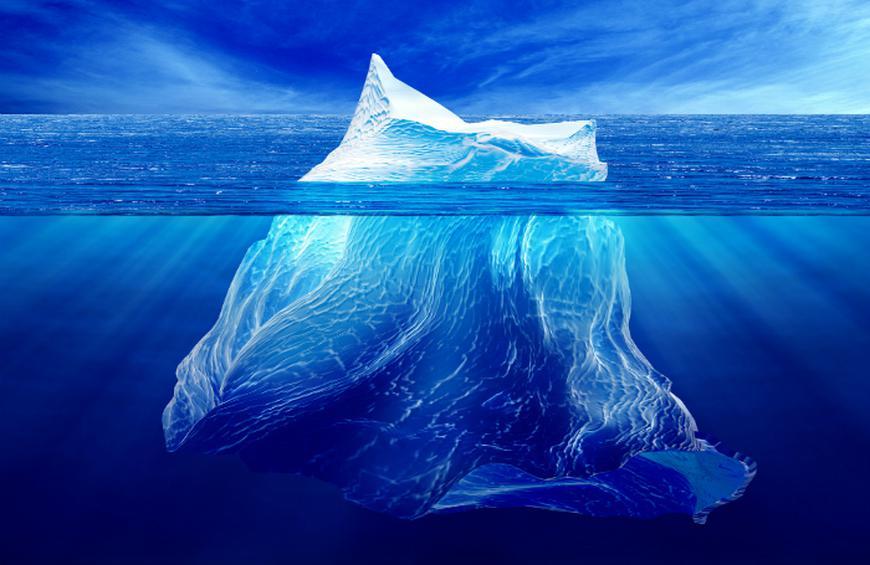 3 Key Aspects of Metaphysics
Ontology (What is the world?)  “IS”
Teleology (What is the trajectory?) “Ought”
Epistemology (How do we know?”
Pre-Enlightenment
Facts

Language

Experience

rationality
Knower
Objective
Reality
History: Myth, Narrative, Religion, Politics
Enlightenment -> Modernism
Facts

Language

Experience

rationality
Knower
Physical
Objective
Reality
Emergence of Academic Disciplines:
Sciences, History, Politics, Languages
Religion relegated as subjective
[Speaker Notes: Formation of the Scientific Method:  observe, form a question/problem, form a hypothesis, Experiment and Test, Conclusions, Repeat 
Newtonian Physics

Religion was relegated to be subjective, because it was not known empirically.]
Epistemological Crisis
Hume:
	 Extreme Empiricism
Derrida:
	 Language is Indeterminate
Nietzsche: 
	The Will to Power
Dewey/Rorty/Puttnam/Foucault:
	Pragmatism, Critical Theory
[Speaker Notes: Hume Extreme Empirical Skepticism – The only truth worth discussing is that which can be discovered by the Scientific method. And even then, you can only talk about practical knowledge.
Derrida – you can’t get into the head of the author, so there’s no reason to talk about the actual intent of an author. No access to objective claims.
Neitzsche – God is dead, we must play his role and there are no directions.

Critical Theory and Pragmatism
Pragmatism – we know truth by what works
Critical Theory – sees the world in terms of oppressed/oppressor.]
Post Modernism
Knower
Physical
Objective
Reality
Knower/Known distinction is gone
No Objective Overarching Story in life
No Objective reality, but centers of Power
Focus on Oppressor/Oppressed
Human nature is a social construct
[Speaker Notes: The individual is now porous; I influence my environment, my environment influences me. The ability to know objectively is now gone.
No objective Narrative that applies to all people.
Derrida would say, there are an infinite number of ways to interpret the world, and no story has objective superiority over another.
Since no one has an objective right to rule, we can now clearly see people as oppressor and oppressed
Since morality is subjective, and meaning is subjective, then any “ought” is placed on by society is relative  


There are a LOT of contradictions here, and we’ll discuss them in a second.]
Recap
We assumed Skeptical Naturalism
Empirical knowledge became the only acceptable form of “real” knowledge (Hume)
Based on the above, we can’t know what others are really trying to say (Derrida)
We’re trapped in our own reality or “Truth”
Language and action are now tools of the oppressor against the oppressed
Post Modernism
Knower
Knower
Knower
Phenomenon
Phenomenon
Phenomenon
[Speaker Notes: This is what we’re seeing happening with regard to cancel culture online in the west.]
Post Modern Metaphysics
Ontology: Everyone has their own reality, thus their own meaning.
Teleology: Everyone has their own subjective purpose
Epistemology: You can’t know any “ultimate” truth, there’s only your own subjective reality
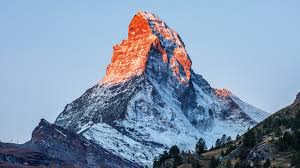 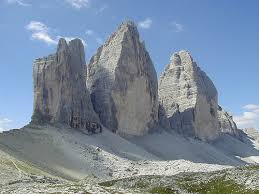 [Speaker Notes: The Progressive Christian would say a panthiestic idea – all paths lead to god. Like we’re all claiming the mountain on the right

The Claims of Jesus are quite different – more like there are many mountains you can climb but only one mountain will get you to God.

Not a perfect analogy, because it makes it sound like we can climb or earn our way to God.]
Why we should reject Postmodernism:
It Contradicts it’s own validity:
It Contradicts it’s own authority:
It’s Creates Chaos and Pain:
It’s not Livable:


Progressivism’s “Progress”
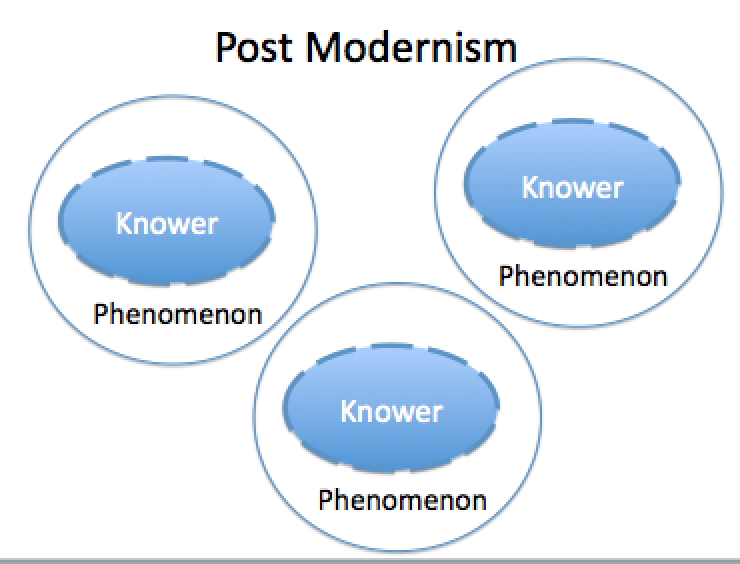 [Speaker Notes: Suppose I said:
I can’t speak a word of English. 
汉语也不会讲
You can’t trust anything a Texan says

Those statements are obviously false because I’m contradicting myself. 
So the Postmodern wants to play this game of: 
No one can know what’s true, but they can.  We’re all trying to form a picture of the world, our pictures are universally incorrect, but their picture is universally un true
We can’t have objective authority, but they can? Why is it objectively morally right to stand on the side of the oppressed? 
They’re telling me: You should not tell others what they should or shouldn’t do. It’s wrong to tell other’s what’s right and what’s wrong.
On what basis do you even say it’s wrong to harm another person?
Chaos and Pain If now all we have is oppressed and oppressor this creates an infinite feedback loop of violent revolt
When people are oppressed and they get in power, the last thing they want is to surrender it to the next group of people who’ve been oppressed.
It’s not livable, we must live in a common universe
We still bump into eachother

If the Conclusion is Absurd, either the logic is faulty or the assumptions are wrong.

The only way to define progress is to reinterpret scripture in a way so that it fits the climate and trends of current culture.

Think of it like this: If you have no objective relationship for everything – how do you define a what progress is? It then becomes meaningless movement in a random direction.]
Progressive/ Postmodern View of Scripture
1985 Jesus Seminar
The Bible is a Man-Made book
Naturalistic Assumptions
Competing versions of Christianities
Miracles don’t happen
Jesus is pluralistic
Fringe texts carried more weight than the actual Synoptic texts we have
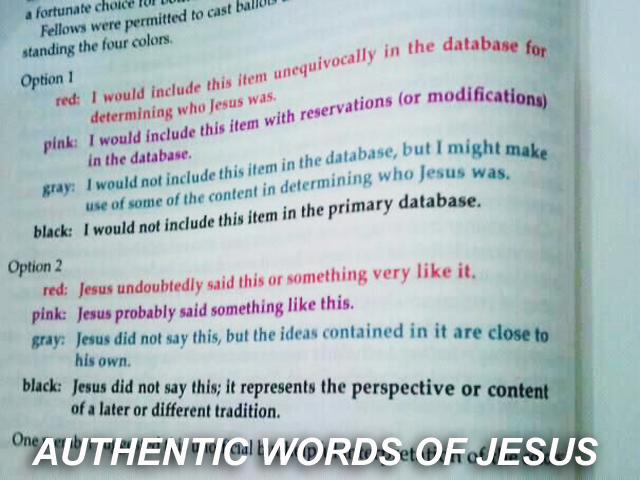 [Speaker Notes: And we see this in a progressive approach to hermaneutics – (interpreting the bible)

So basically, these Progressive Christians were reading their own worldview into Scripture.

A large number of these theologians literally don’t believe in God – Bart Ehrman

Now we even have Modern Atheistic Christians
- They believe there is no God
Mind/soul is an emergent property from the chemical reactions in my brain
Religion is an important component of the human experience
But when I go to church, I have a religious experience
What’s not important is whether I believe it’s true, but that I act like I would if I believed it’s true.

Do you see the disconnect?
Life is incoherent]
Classical vs Progressive
[Speaker Notes: Every one of us have blindspots, lies, things in our worldview that are wrong

For the Historical Christian, what I want to say is that the core is truth, and there are areas of lies and untruth we have to uncover

For the Progressive Christian, the core is false.

If There is a God, really in reality, your disbelieve in his existance isn’t going to make him “poof” disappear.
If there is no God, my believe isn’t going to make him “Poof!” come in to being.

There is an objective reality with God at the center and Jesus has revealed who he is.


John 14:6 Jesus *said to him, “I am the way, and the truth, and the life; no one comes to the Father but through Me.]
Romans 1
Romans 1: 18 For the wrath of God is revealed from heaven against all ungodliness and unrighteousness of men who suppress the truth in unrighteousness, 19 because that which is known about God is evident within them; for God made it evident to them. 20 For since the creation of the world His invisible attributes, His eternal power and divine nature, have been clearly seen, being understood through what has been made, so that they are without excuse. 21 For even though they knew God, they did not honor Him as God or give thanks, but they became futile in their speculations, and their foolish heart was darkened. 22 Professing to be wise, they became fools, 23 and exchanged the glory of the incorruptible God for an image in the form of corruptible man and of birds and four-footed animals and crawling creatures.
24 Therefore God gave them over in the lusts of their hearts to impurity, so that their bodies would be dishonored among them. 25 For they exchanged the truth of God for a lie, and worshiped and served the creature rather than the Creator, who is blessed forever. Amen.
[Speaker Notes: The Claims of the bible are objective
God made a reality
External reality
Internal reality

We have the ability to bury our heads in the sand and deny it, but we’ll be responsible and accountable for how we responded to the truth we’ve been revealed.]
Classical Christian Metaphysics
Ontology: Reality is Objective, God Created it and He created us in his image
Teleology: God’s Kingdom will come to full fruition and we will reign with him. The Incarnation, Life, Death, Resurrection and Assertion of Christ is the central point in History to accomplish this.
He determines the moral compass for our reality, not us.
Epistemology: God made the world to be coherent, gave us a mind to know it, and
[Speaker Notes: Psalm 50:
16 But to the wicked God says,
“What right have you to tell of My statutes
And to take My covenant in your mouth?
17 “For you hate discipline,
And you cast My words behind you.
18 “When you see a thief, you are pleased with him,
And you associate with adulterers.
19 “You let your mouth loose in evil
And your tongue frames deceit.
20 “You sit and speak against your brother;
You slander your own mother’s son.
21 “These things you have done and I kept silence;
You thought that I was just like you;
I will reprove you and state the case in order before your eyes.
22 “Now consider this, you who forget God,
Or I will tear you in pieces, and there will be none to deliver.
23 “He who offers a sacrifice of thanksgiving honors Me;
And to him who orders his way aright
I shall show the salvation of God.”]
1 Corinthians 15:3-19
3 For I delivered to you as of first importance what I also received, that Christ died for our sins according to the Scriptures, 4 and that He was buried, and that He was raised on the third day according to the Scriptures, 5 and that He appeared to Cephas, then to the twelve. 6 After that He appeared to more than five hundred brethren at one time, most of whom remain until now, but some have fallen asleep; 7 then He appeared to James, then to all the apostles; 8 and last of all, as to one untimely born, He appeared to me also…
13 But if there is no resurrection of the dead, not even Christ has been raised; 14 and if Christ has not been raised, then our preaching is vain, your faith also is vain. 15 Moreover we are even found to be false witnesses of God, because we testified against God that He raised Christ, whom He did not raise, if in fact the dead are not raised. 16 For if the dead are not raised, not even Christ has been raised; 17 and if Christ has not been raised, your faith is worthless; you are still in your sins. 18 Then those also who have fallen asleep in Christ have perished. 19 If we have hoped in Christ in this life only, we are of all men most to be pitied.
[Speaker Notes: Scripture, and early Christians, have always treated the birth, life, death, and resurection of Jesus as an objective historical fact

Written between 40-60 AD by Paul:

3 For I delivered to you as of first importance what I also received, that Christ died for our sins according to the Scriptures, 4 and that He was buried, and that He was raised on the third day according to the Scriptures, 5 and that He appeared to Cephas, then to the twelve. 6 After that He appeared to more than five hundred brethren at one time, most of whom remain until now, but some have fallen asleep; 7 then He appeared to James, then to all the apostles; 8 and last of all, as to one untimely born, He appeared to me also…
13 But if there is no resurrection of the dead, not even Christ has been raised; 14 and if Christ has not been raised, then our preaching is vain, your faith also is vain. 15 Moreover we are even found to be false witnesses of God, because we testified against God that He raised Christ, whom He did not raise, if in fact the dead are not raised. 16 For if the dead are not raised, not even Christ has been raised; 17 and if Christ has not been raised, your faith is worthless; you are still in your sins. 18 Then those also who have fallen asleep in Christ have perished. 19 If we have hoped in Christ in this life only, we are of all men most to be pitied.]
[Speaker Notes: The historical reliability of the New Testament is beyond compare.

 In addition, there are over 19,000 copies in the Syriac, Latin, Coptic, and Aramaic languages.  The total supporting New Testament manuscript base is over 24,000.]
New Testament and Early Church
New Testament Manuscripts
Clement 80-140 AD
Ignatius 105-115 AD
Polycarp 110-140
[Speaker Notes: Even if we lost all of these manuscripts, we could create the entire New Testament many times over from direct quotes of writings from the early Church Fathers.

If there is any history in the world that is knowable, it about Jesus Christ.]
Classical Christian vs Progressive Christian View of Christian History
Progressive Approach:
 Assumes naturalism, subjectivism. Rejects the supernatural as unbelievable, but in doing so, makes the spread of Christianity miraculous
Classical Christianity Approach
Accepts the supernatural as believable, and the rapid spread of Christianity is quite natural
Most recent academic research, documents and archaeology support this
[Speaker Notes: When you look at the spread of Christianity in the Early Church

- The progressive view of Jesus’s worldview makes no sense in his Jewish context.
All the apostles who had numerous character defects suddnely are willing to die for what they believe to be false
Paul, James, Peter and others were writing letters and circulating them in a time when eyewitnesses were still around
The Conversion of Paul? Here’s one of the sharpest minds in history undergoing the most radical change of worldview ever.]
Origins/Age of Earth/ Science
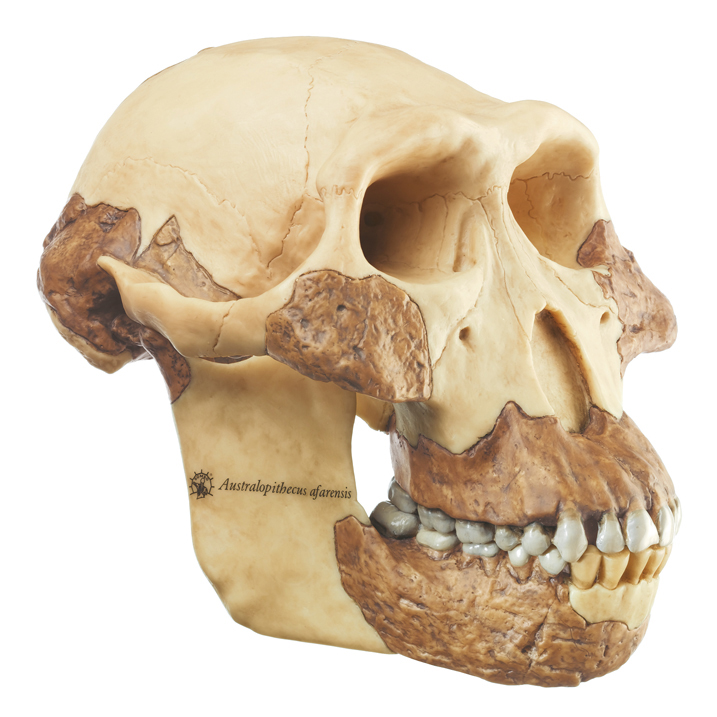 Classical Christian:
Creationism
Intelligent Design
Old/Young Earth
Literal Adam&Eve
Progressive:
Naturalistic Evolution
Old/Young Earth
Adam/Eve Metaphorical
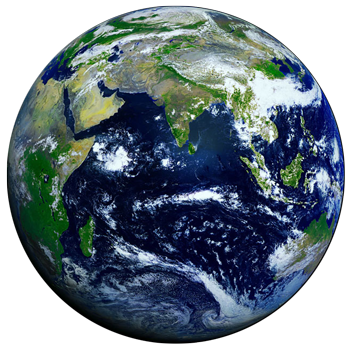 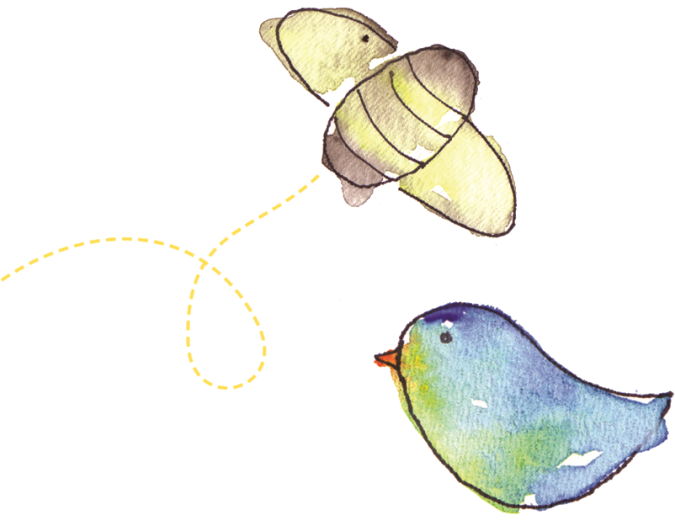 [Speaker Notes: IMPORTANT, NEXT SLIDES SHOULD ONLY BE FOR Adults or Children with whom you’ve talked about birds/bees.

Progressives]
Marriage and Gender
[Speaker Notes: The Rev. Eric Smith is from a Congregational Church in Denver, CO, writes for Patheos:

There is no normative Biblical marriage. The Bible contains marriages between one man and one woman. But it also contains lots of other kinds of marriages—between soldiers and captives, a woman and her dead husband’s brother (seriously), between rape victims and their rapists, and, of course polygamy. In fact, if there is one major Biblical normative type of marriage, it is polygamy. Because of this, any claims that God’s plan is for marriage to be between one man and one woman will run into serious problems—namely, that it is not supported by the Biblical evidence. Speaking of Biblical evidence….

Problem: Looking at Prescriptive vs descriptive.

Old Testament
Ideal is that Jesus refers to is Adam and Eve – one man to one woman.

Tim Keller comments that polygamy in the old testament always resulted in strife and conflict – it almost sees like they were written in as examples of how to have a miserable life.]
Gender and Marriage
Jesus: And He answered and said, “Have you not read that He who created them from the beginning MADE THEM MALE AND FEMALE, 5 and said, ‘FOR THIS REASON A MAN SHALL LEAVE HIS FATHER AND MOTHER AND BE JOINED TO HIS WIFE, AND THE TWO SHALL BECOME ONE FLESH’? 6 So they are no longer two, but one flesh. What therefore God has joined together, let no man separate.” - : Matt 19:2
[Speaker Notes: Teachings of Jesus and Paul are clear:

Matt 19:2 And He answered and said, “Have you not read that He who created them from the beginning MADE THEM MALE AND FEMALE, 5 and said, ‘FOR THIS REASON A MAN SHALL LEAVE HIS FATHER AND MOTHER AND BE JOINED TO HIS WIFE, AND THE TWO SHALL BECOME ONE FLESH’? 6 So they are no longer two, but one flesh. What therefore God has joined together, let no man separate.”

Ephesians 5:22 Wives, be subject to your own husbands, as to the Lord. 23 For the husband is the head of the wife, as Christ also is the head of the church, He Himself being the Savior of the body. 24 But as the church is subject to Christ, so also the wives ought to be to their husbands in everything. 25 Husbands, love your wives, just as Christ also loved the church and gave Himself up for her, 26 so that He might sanctify her, having cleansed her by the washing of water with the word, 27 that He might present to Himself the church in all her glory, having no spot or wrinkle or any such thing; but that she would be holy and blameless. 28 So husbands ought also to love their own wives as their own bodies. He who loves his own wife loves himself; 29 for no one ever hated his own flesh, but nourishes and cherishes it, just as Christ also does the church, 30 because we are members of His body. 31

So for the Christian, Marriage is to be 
A sacred union between a Man and a Woman
A picture of the union of Christ and the Church 
So it is “complimentarian” the role of the husband and wife is different. Men and women are different.

This does not mean that women should not work, or run businesses. Doesn’t mean the spouse that stays at home plays a lesser role. It does mean that the role of the family

But it does mean that we don’t get to define marriage or sexuality however we want.

Think of it like this: 
1. Have you been wrong before?  Do you think your culture has been wrong about things before? 
If there really is a God, and he created the whole universe, and he has a moral guideline for what is best for you. Don’t you think I’m likely going to run into areas of my life that he is right and we are wrong?
Wouldn’t one of those areas most likely be human sexuality?]
Human Sexuality
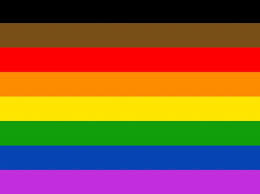 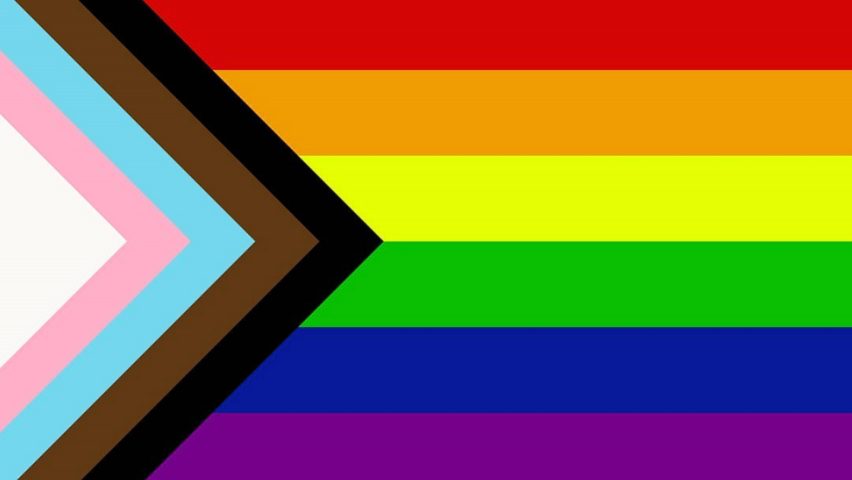 [Speaker Notes: The evolving Flag:
Gay Pride
LGBTQ refers to lesbian, gay, bisexual, trans, queer/questioning, 
LGBTQ+ with the plus sign signifying a desire to be inclusive.
LGBTQQIP2SAA stands for lesbian, gay, bisexual, transgender, questioning, queer, intersex, pansexual, two-spirit (2S), androgynous and asexual

Over the past 15 years in Academia we’ve gone from 2 genders, to 7 genders, to 12 genders, to 64 genders, to 100 genders… to..

I think based on this definition of gender – Gender is completely infinite and it’s a meaningless term.

There are literally people who now identify as dogs or space elf’s.

Let’s go back to the Iceberg.]
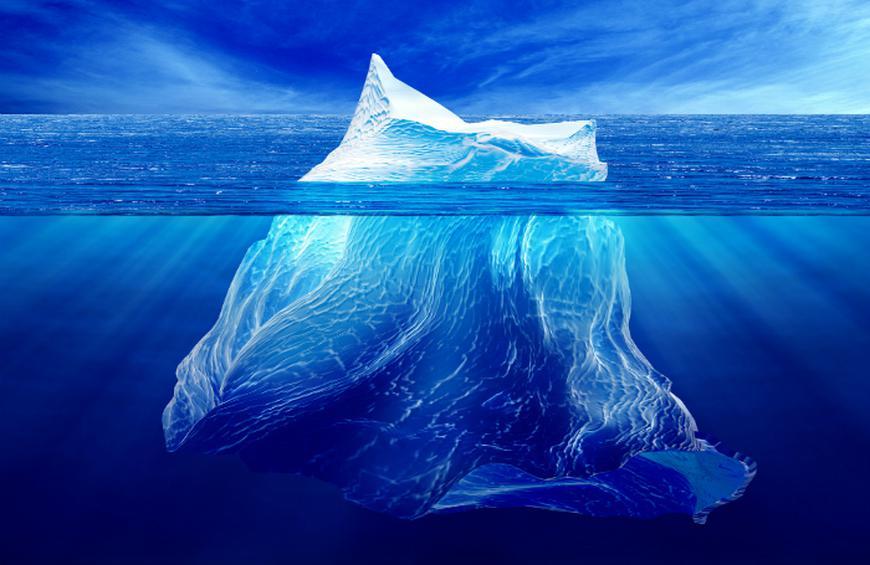 [Speaker Notes: Remember the foundational philosophy. It’s relativism. Everything is subjective or a social construct
The term Gender has been redefined – it now means “however I feel inside my head.”
So from this ideology – it makes sense, kinda

But westill keep running into reality, right: People with XY chromosomes require different doses of medication, have naturally higher bone density and muscle strength. People with XX chromosomes can breastfeed and naturally give birth to babies.

But when we apply this to other desires/appetites it really gets wacky:]
2 Cor 7: 9 I now rejoice, not that you were made sorrowful, but that you were made sorrowful to the point of repentance; for you were made sorrowful according to the will of God, so that you might not suffer loss in anything through us. 10 For the sorrow that is according to the will of God produces a repentance without regret, leading to salvation, but the sorrow of the world produces death.
[Speaker Notes: Sexual Appetite: Virtually every man here has a sexual desire for more than one women. And this goes for married men. When a man gives in to this, it is wrong. It’s sin. Christians never encourage adultery or fornication.

Anger and Wrath Appetite: All of us can be tempted to give in to wrath and anger. How many of you have found talking to your spouse when you’re angry to be helpful? How many of you would say  to another person – you’re an angry person – good for you! How can I help you maximize that adrenaline kick you get when you really verbally abuse someone?  You’ll never see a parent help their children realize their full potential for a perfect temper tantrum

Bolemia or Anorexia: there are websites and chat rooms to help young girls starve themselves, fake eating, discretely vomit. Would anyone be loving who would consider encouraging this?  

Pyromaniac – to we help them perfect their fire technique so they can burn the world down?

See the point – our desires are not our core identities.  These desires cannot satisfiy us.

Any core identity apart from Christ is a lie. It’s idolatry.   Augustine – You’ve made us for yourself, and our hearts are wrestles until we find our rest in you.

Remember, the iceberg from the last slide? We have a generation of people who don’t believe in objective reality. Words don’t refer to things objectively. So words are now tools for power.
Homophobe? Transphobe? Bigot?
Shall we retaliate – “Christianphobe?”  “Heterophobe?”

Tolerance – not forcing agreement. Tolerance means having different views and still respecting eachother.

So how do we respond?
Is the loving thing to affirm someone who has a broken view of reality?  Should we never discuss that we live in a fallen world and all of us have desires that are harmful to our souls, and possibly these might be some of them?

As a Christian, we’re not just called to tolerance, We’re called to love.
We need to acknowledge we are broken people, living in the midst of broken people.
We need to be loving, accepting and serving others with views that are different than ours.  And yet share the truth. 


CLICK:

Jesus says in Matthew: 27 “You have heard that it was said, ‘YOU SHALL NOT COMMIT ADULTERY’; 28 but I say to you that everyone who looks at a woman with lust for her has already committed adultery with her in his heart. 29 If your right eye makes you stumble, tear it out and throw it from you; for it is better for you to lose one of the parts of your body, than for your whole body to be thrown into hell. 30 If your right hand makes you stumble, cut it off and throw it from you; for it is better for you to lose one of the parts of your body, than for your whole body to go into hell.

Paul says  2 cor 7:9
 

CALL KIDS BACK IN NOW]
Racial Divide
[Speaker Notes: CALL KIDS BACK IN NOW 


And this is one of the areas that is the most sensitive these days.

The progressive approach to dealing with race, is dealing primarily with what’s called systemic racism. To deconstruct these systems.
If there is racism systemically in a system, yes, it should be dealt with.

BUT, what I haven’t heard any progressive say is, I need to deal with my sin.  

Postmodernism believes it’s the system that creates evil, but the individual is good. The world revolves around the individual, remember.

Christianity says the system is corrupt because I am.
Famous Q/A to GK Chesterton in which a woman once asked him, “what is the biggest problem with the world today.”
- his response “I am”

The Historic Christian solution is to focus our identity
Not in terms of power, but in terms of 
1) we are image bearers of God
2) We are Children of God
3) we are truly a brothers and sisters. Perry, Steven, Pastor Gabe, My wife is Chinese
4) we are priests, we belong to God

1 Peter 2:9 But you are A CHOSEN RACE, A royal PRIESTHOOD, A HOLY NATION, A PEOPLE FOR God’s OWN POSSESSION, so that you may proclaim the excellencies of Him who has called you out of darkness into His marvelous light; 10 for you once were NOT A PEOPLE, but now you are THE PEOPLE OF GOD; you had NOT RECEIVED MERCY, but now you have RECEIVED MERCY.]
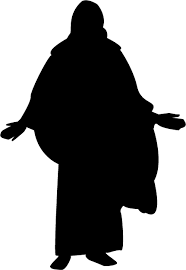 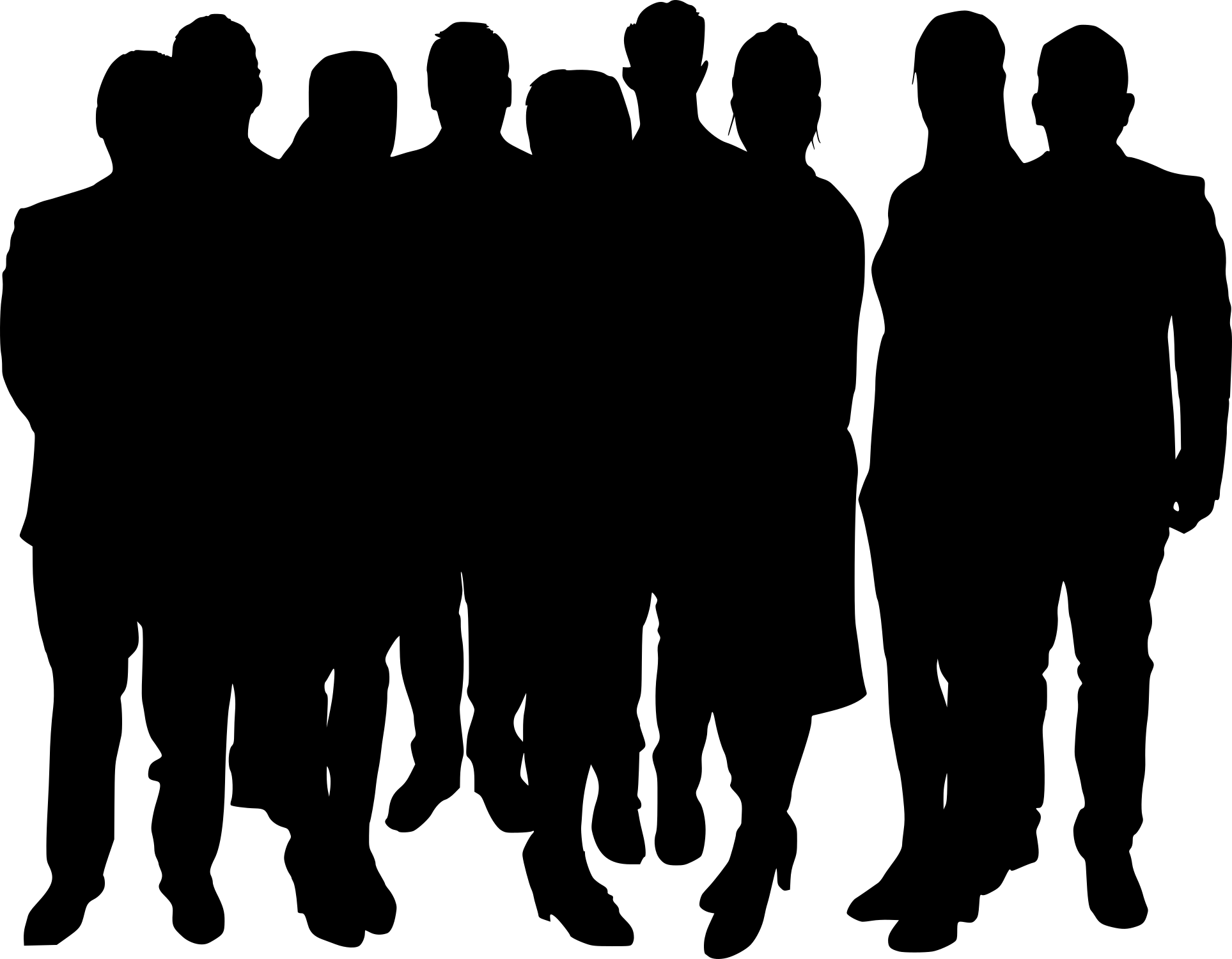 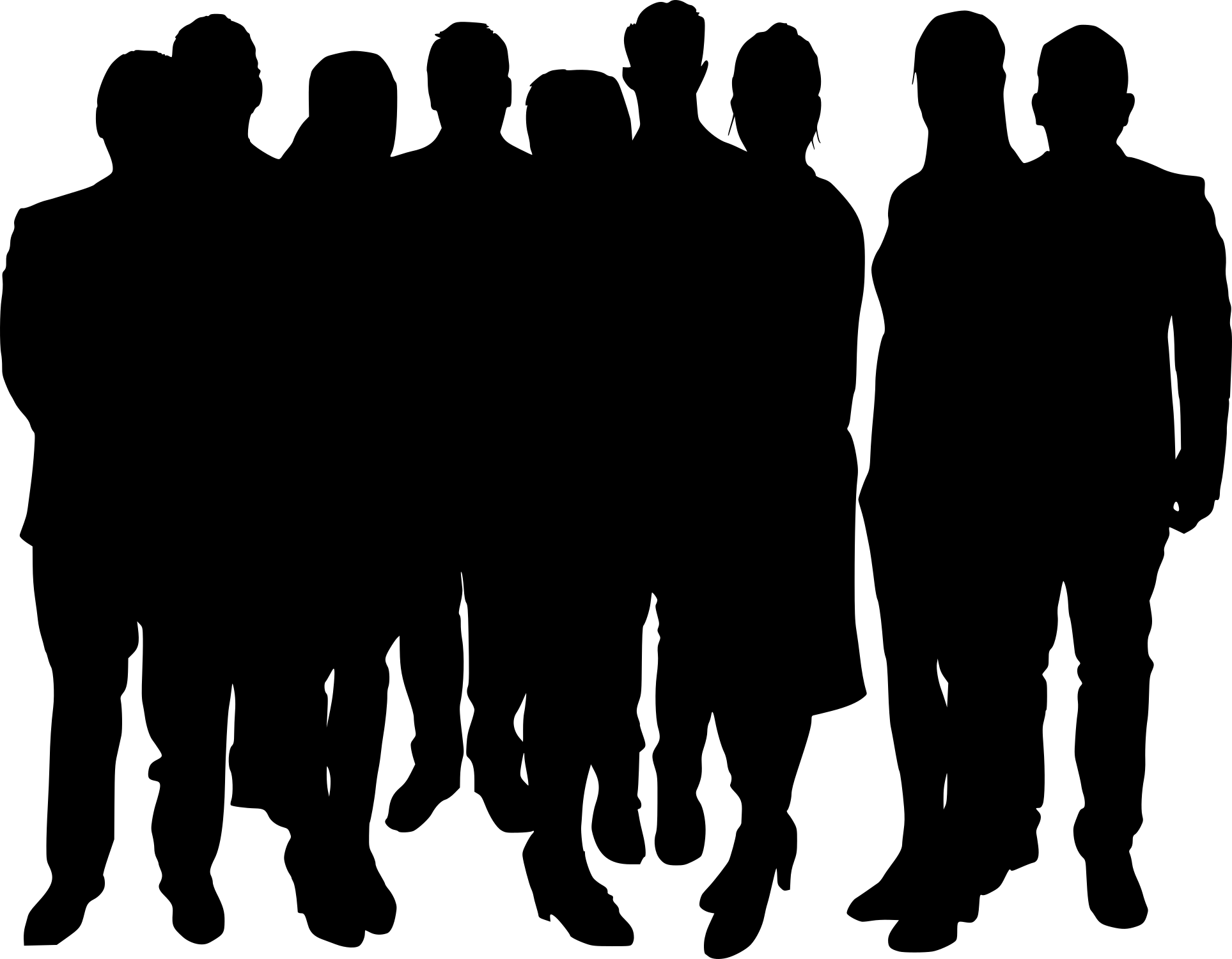 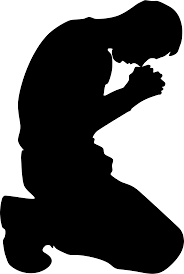 Horizontal Vs Vertical Christianity
[Speaker Notes: Any reconciliation between others without reconciliation to God is temporary at best.
For real peace between races and people we must first be reconciled to God]
Sin
義
[Speaker Notes: The True solution for injustice is not merely tearing down a system, it’s reconciliation with God

Real, objective Sin is my biggest problem. 

Apart from renewed hearts from God (story of Nicodemus) we have no hope for lasting peace with each other.

The Story of the Bible in it’s entirety is coherent.
God created the world
The world is Fallen
The Sacrificial system of the old testament showed us
How serious sin is - I deserve death
Jesus came to reconcile me to God
He was foreshadowed in the Jewish sacrificial system

I’ll give a more complete explanation at the end

Chinese character for Righteousness]
Christianity: Classical vs. Progressive
[Speaker Notes: Proverbs 1:7 The fear of the LORD is the beginning of knowledge; Fools despise wisdom and instruction.

A fool is someone who revolves the world around themselves.
A wise person is someone who seeks to understand how the world really works, and align their effort for blessing and flourishing.

Matthew 7: 24 “Therefore everyone who hears these words of Mine and acts on them, may be compared to a wise man who built his house on the rock. 25 And the rain fell, and the floods came, and the winds blew and slammed against that house; and yet it did not fall, for it had been founded on the rock. 26 Everyone who hears these words of Mine and does not act on them, will be like a foolish man who built his house on the sand. 27 The rain fell, and the floods came, and the winds blew and slammed against that house; and it fell—and great was its fall.”
28 When Jesus had finished these words, the crowds were amazed at His teaching; 29 for He was teaching them as one having authority, and not as their scribes.

The only way Jesus’ words can possibly make sense is if he is claiming objective knowledge and objective truth

In Summary: The foundation of our postmodern world is sinking sand. We can’t build our lives on it.

The foundation Christ gives is secure: Build Your life on Christ. Here’s a short explanation of what this rock is:]
Who We Were:

Eph 2:1-3 
spiritually dead
Influenced by Satan
Following people who disobey
Controlled by our lusts
Objects of wrath
Romans 5:9
Enemies of God
[Speaker Notes: Eph 2: 2 And you were dead in your trespasses and sins, 2 in which you formerly walked according to the course of this world, according to the prince of the power of the air, of the spirit that is now working in the sons of disobedience. 3 Among them we too all formerly lived in the lusts of our flesh, indulging the desires of the flesh and of the mind, and were by nature children of wrath, even as the rest. 4 But God, being rich in mercy, because of His great love with which He loved us, 5 even when we were dead in our transgressions, made us alive together with Christ (by grace you have been saved), 6 and raised us up with Him, and seated us with Him in the heavenly places in Christ Jesus, 7 so that in the ages to come He might show the surpassing riches of His grace in kindness toward us in Christ Jesus. 

Romans 5:10 For if while we were enemies we were reconciled to God through the death of His Son, much more, having been reconciled, we shall be saved by His life]
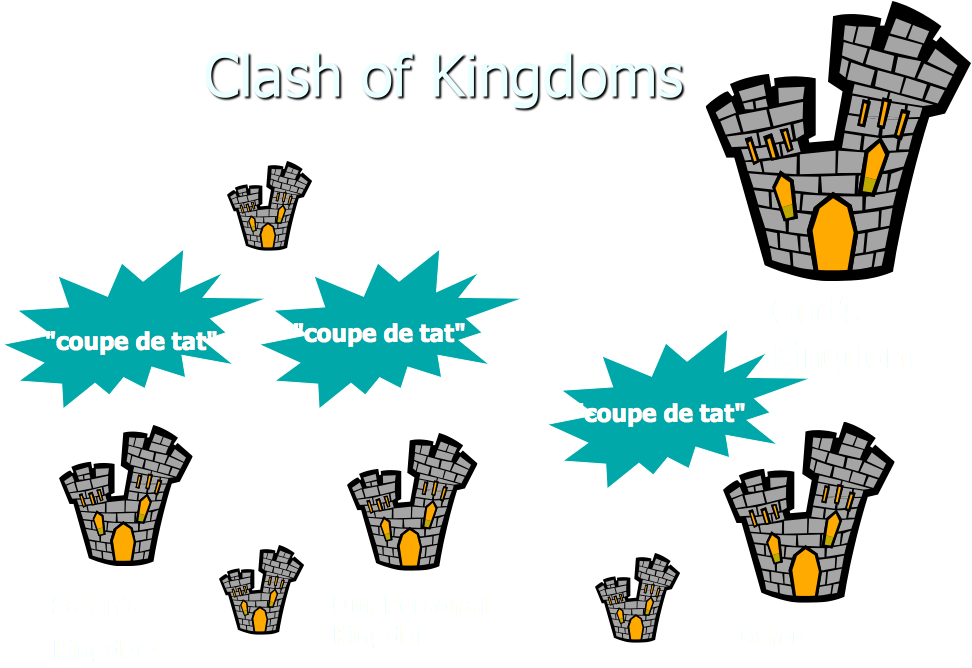 [Speaker Notes: This is the Objetive picrure of the Universe that the bible tells]
Who You Are
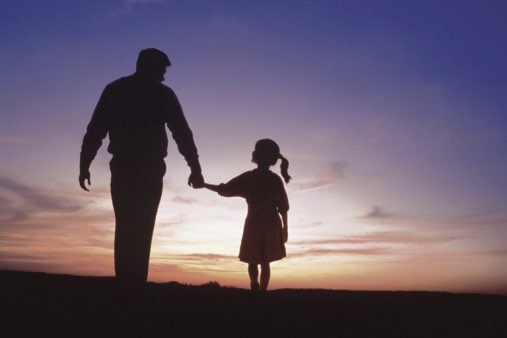 What We’ve Been Given

Eph1:3-10
Spiritual Blessings
Been Chosen; “Predestined”
Been Adopted as His Children
“according to the kind intention of his will”
Been bought back
Forgiveness for sin (rebellion)
“lavished on us”
Administration
Inheritance
Spirit of God as a “deposit”
[Speaker Notes: Ephesians 1:3 Blessed be the God and Father of our Lord Jesus Christ, who has blessed us with every spiritual blessing in the heavenly places in Christ, 4 just as He chose us in Him before the foundation of the world, that we would be holy and blameless before Him. In love 5 He predestined us to adoption as sons through Jesus Christ to Himself, according to the kind intention of His will, 6 to the praise of the glory of His grace, which He freely bestowed on us in the Beloved. 7 In Him we have redemption through His blood, the forgiveness of our trespasses, according to the riches of His grace 8 which He lavished on us. In all wisdom and insight 9 He made known to us the mystery of His will, according to His kind intention which He purposed in Him 10 with a view to an administration suitable to the fullness of the times, that is, the summing up of all things in Christ, things in the heavens and things on the earth. In Him 11 also we have obtained an inheritance, having been predestined according to His purpose who works all things after the counsel of His will,]
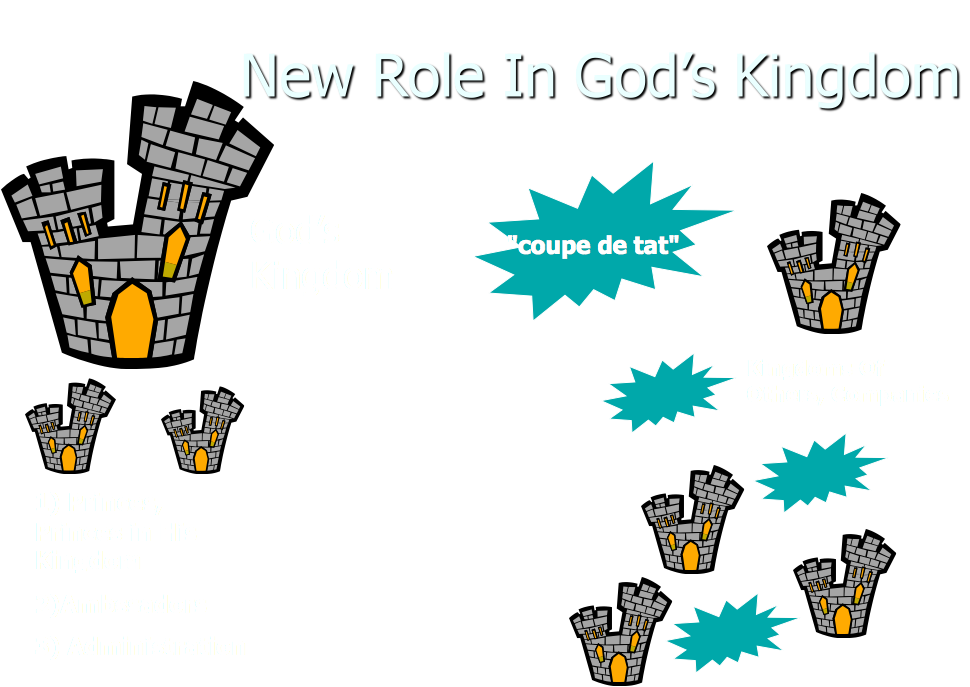 [Speaker Notes: Dallas Willard puts it like this:
You are an unceasing spiritual being with an eternal destiny in God's great universe

John Piper: There actually exists no such thing: an ordinary human life. It is a great misnomer, an oxymoron of colossal proportion.

Here’s the deal: 2 Timothy 2:12 If we endure, we will also reign with Him.]
[Speaker Notes: So Why did I give this talk:

We now live in a postmodern world, and Christians don’t have a complete framework to deal with it.
Parents, you need to understand the worldview your Children are being embedded into.
Believers, we must be rooted in the Bible, commune with God daily, be in fellowship with other believers, obey – this tethers us to reality
I suspect there are a number of you who maybe for the first time realise there are a ton of lies you’ve been duped into believing.
Begin your journey back to reality 
You were made for God, the meaning and healing you need and desire are only found in Him.
If you want to be born again and know God, yourself and others for the first time, message me on Zoom and I can either
Sinners prayer 

If you]
References
The Bible
Defender’s Podcast - William Lang Craig
Mama Bear Apologetics – Hillary Ferrer (Book)
Alisa Childers (Youtube Channel)
Sinners in the Hands of an Angry God – Jonathan Edwards
Resurrection of the Son of God – NT Wright (Book – grad level 700pg)
The Heresy of Orthodoxy -  Kostenberger (book)
Irreversible Damage – Abagail Shrier (book)
Same Sex Marriage (Josh McDowell, Sean McDowell)
Reason to Believe – Tim Keller (book)
Abolition of Man, Mere Christianity  – CS Lewis (books)
Tech-wise Family  - Andy Crouch (book)